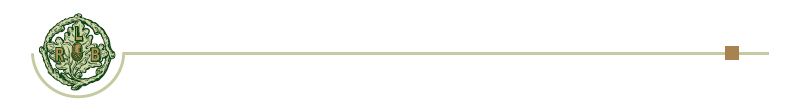 Atvērsim pasauli iespējām un prasmēm

  Rīgas Latviešu biedrība sadarbībā ar
  Radošo apvienību jauniešiem TREPES,
  Strazdumuižas internātvidusskolu – attīstības
  centru vājredzīgiem un neredzīgiem bērniem
  un Latviešu biedrību Norvēģijā
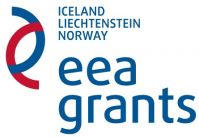 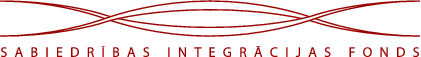 Mērķis – 
    veicināt sociālās atstumtības riskam pakļauto bērnu un jauniešu integrāciju sabiedrībā visās dzīves jomās, mazinot sociālo nevienlīdzību, nodrošinot dzimumu līdztiesības izpratni un sociālo iekļaušanos sabiedrībā kopumā.
 
          Mērķa grupa: 
     sociālās atstumtības un nabadzības riskam pakļautie bērni un jaunieši ar ģimenēm, NVO, kas pārstāv minēto grupu tiesības un intereses
Īstenošanas laiks: 
   01.12.2013.- 30.11.2014. 
Īstenošanas vieta:
   Rīga, Jelgava, Stopiņi, Preiļi, Liepāja, Oslo
Plānotie rezultāti:
    Veicināta sociālās atstumtības riskam pakļauto bērnu un jauniešu integrācija sabiedrībā, stiprinātas NVO iniciatīvas sociālās nevienlīdzības mazināšanai.
Galvenās aktivitātes
Pieejamības nodrošināšana personām ar funkcionālajiem traucējumiem – pacēlāja/lifta izbūve
Pieredzes apmaiņas pasākumi
     1.tikšanās ar Norvēģijas Latviešu biedrības       pārstāvjiem
     2. apaļā galda diskusija par tēmu – NVO, pašvaldību un valsts institūciju sadarbība sociālo problēmu risināšanas jomā
Galvenās aktivitātes
V. A. Mocarta komiskā opera Bastjēns un Bastjēna - 
    sadarbojoties ar Jāzepa Mediņa Rīgas 1. mūzikas skolas kamerorķestris Armonico un Strazdumuižas internātvidusskolu.
     Provizoriski plānoti 4 uzvedumi – Strazdumuižas ivsk., Jāzepa Mediņa Rīgas 1.mūzikas skolā, RLB, Vērmaņa dārzā
Galvenās aktivitātes
Radošo darbu konkurss - „Es un mana dzimtene”
     Pirmais konkurss
     „Es un manas mājas, mana ģimene”, „Es un mana skola”
    Otrais konkurss
    „Es un mani draugi, mana vide”, „Es un manas Latvijas nākotne”
Galvenās aktivitātes
Bērnu kultūrizglītojošo nodarbību cikls
    „Atver pasauli iespējām un prasmēm”
    1. Latvijas animācijas filmu demonstrācija, redzētā analīze un sava viedokļa aizstāvēšana
     2. Radošās darbnīcas
     3. Kultūrizglītojošie pasākumi
Galvenās aktivitātes
Sabiedrības izglītošana un izpratnes veicināšana par bērnu un jauniešu tiesībām un iespējām dažādās dzīves jomās – semināri Rīgā, Stopiņos, Jelgavā, Liepājā, Preiļos

Diskusijas par dzimumu līdztiesības tēmām, dzimumu lomu un stereotipu mazināšanai
Galvenās aktivitātes
Minifestivāls  „Populārs kopā ar draugu!”


Sabiedrības grupu informēšanas kampaņa „Elpo ZAĻI!”
Paldies
par uzmanību!